Recursive Structure
Application: Sentiment Analysis
h0
f
h1
f
h2
f
h3
f
g
sentiment
x1
x2
x3
x4
word vector
g
h3
Word Sequence
Recurrent Structure
f
Special case of recursive structure
same dimension
h1
h2
Recursive Structure
f
f
How to stack function f is already determined
x1
x2
x3
x4
Recursive Model
syntactic structure
How to do it is out of the scope
not
very
good
word sequence:
not
very
good
[Speaker Notes: https://openreview.net/pdf?id=Skvgqgqxe




Cons$tuency
(phrase
structure)]
Recursive Model
syntactic structure
By composing the two meaning, what should the meaning be.
not
very
good
Dimension of word vector = |Z|
Meaning of “very good”
V(“very good”)
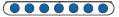 Input: 2 X |Z|, output: |Z|
f
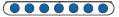 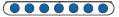 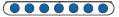 V(“not”)
V(“very”)
V(“good”)
not
very
good
[Speaker Notes: Cons$tuency
(phrase
structure)]
Recursive Model
syntactic structure
V(wA wB) ≠ V(wA) + V(wB)
not
very
good
“not”: neutral
“good”: positive
Meaning of “very good”
“not good”: negative
V(“very good”)
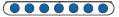 f
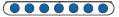 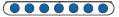 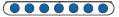 V(“not”)
V(“very”)
V(“good”)
not
very
good
[Speaker Notes: Cons$tuency
(phrase
structure)]
Recursive Model
syntactic structure
V(wA wB) ≠ V(wA) + V(wB)
not
very
good
“棒”: positive
“好棒”: positive
“好棒棒”: negative
Meaning of “very good”
V(“very good”)
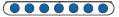 f
network
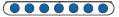 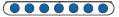 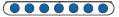 V(“not”)
V(“very”)
V(“good”)
not
very
good
[Speaker Notes: Cons$tuency
(phrase
structure)]
Recursive Model
syntactic structure
“not good”
“not bad”
not
very
good
f
f
Meaning of “very good”
“not”
“good”
“not”
“bad”
V(“very good”)
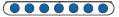 : “reverse” another input
f
“not”
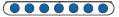 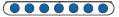 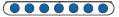 V(“not”)
V(“very”)
V(“good”)
not
very
good
[Speaker Notes: Cons$tuency
(phrase
structure)]
Recursive Model
syntactic structure
“very good”
“very bad”
not
very
good
f
f
Meaning of “very good”
“very”
“good”
“very”
“bad”
V(“very good”)
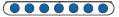 : “emphasize” another input
f
“very”
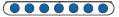 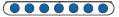 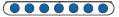 V(“not”)
V(“very”)
V(“good”)
not
very
good
[Speaker Notes: Cons$tuency
(phrase
structure)]
ref
-
5 classes 
( -- , - , 0 , + , ++ )
output
g
Train both …
V(“not very good”)
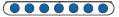 f
f
g
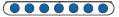 f
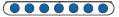 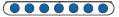 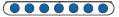 V(“not”)
V(“very”)
V(“good”)
not
very
good
[Speaker Notes: http://nlp.stanford.edu:8080/sentiment/rntnDemo.html


Cons$tuency
(phrase
structure)]
Recursive Neural Tensor Network
W
f
Little interaction between a and b
x
W
xT
+
[Speaker Notes: Advantages
Single layer can model complex interactions
Disadvantages
Tensor V is potentially gigantic
Room for research on tensor networks?
Does not appear to be well-explored
Cubic parameter growth
Highly expressive]
Experiments
5-class sentiment classification ( -- , - , 0 , + , ++ )
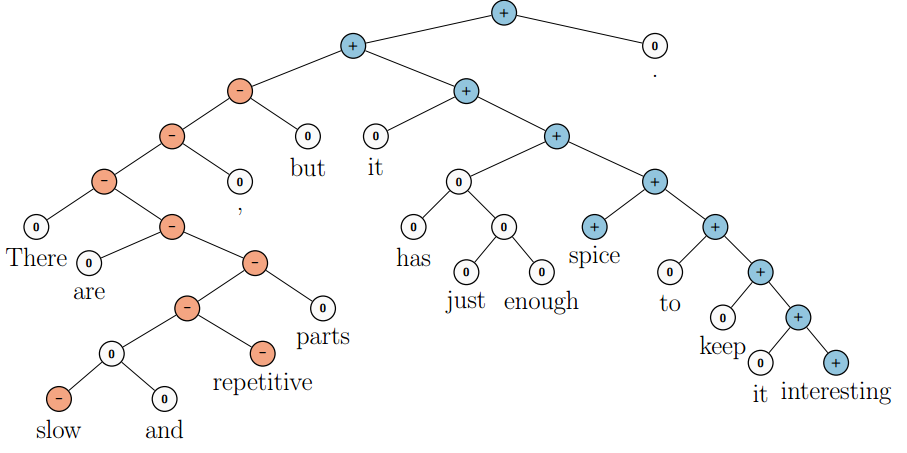 Demo: http://nlp.stanford.edu:8080/sentiment/rntnDemo.html
Experiments
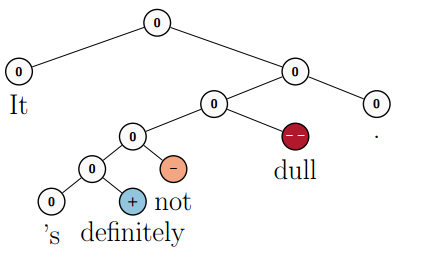 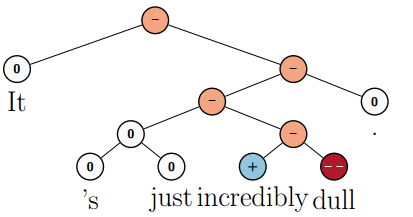 Socher, Richard, et al. "Recursive deep models for semantic compositionality over a sentiment treebank." Proceedings of the conference on empirical methods in natural language processing (EMNLP). Vol. 1631. 2013.
[Speaker Notes: Dull 平淡]
Matrix-Vector Recursive Network
f
inherent meaning
how it changes the others
=
W
WM
=
=
=
Informative?
Zero?
Identity?
not
good
[Speaker Notes: Richard Socher Brody Huval Christopher D. Manning Andrew Y. Ng EMNLP 2012]
ht-1
ht
Tree LSTM
LSTM
Typical LSTM
mt-1
mt
Tree LSTM
xt
h3
m3
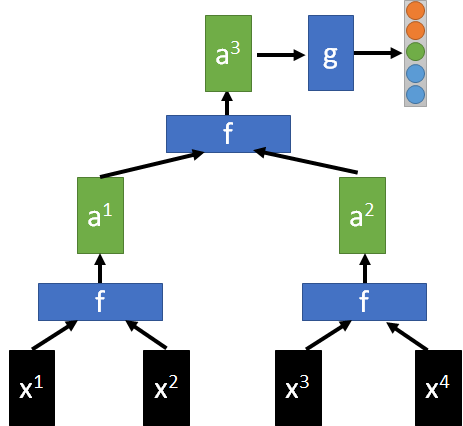 LSTM
h1
m1
h2
m2
More Applications
Sentence relatedness
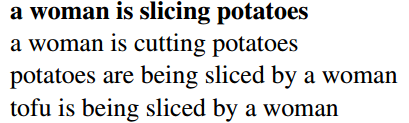 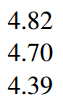 NN
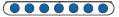 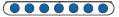 Recursive Neural Network
Recursive Neural Network
Tai, Kai Sheng, Richard Socher, and Christopher D. Manning. "Improved semantic representations from tree-structured long short-term memory networks." arXiv preprint arXiv:1503.00075 (2015).
Sentence 2
Sentence 1